1.4 Measure and Classify Angles
Mrs. Vazquez
Geometry
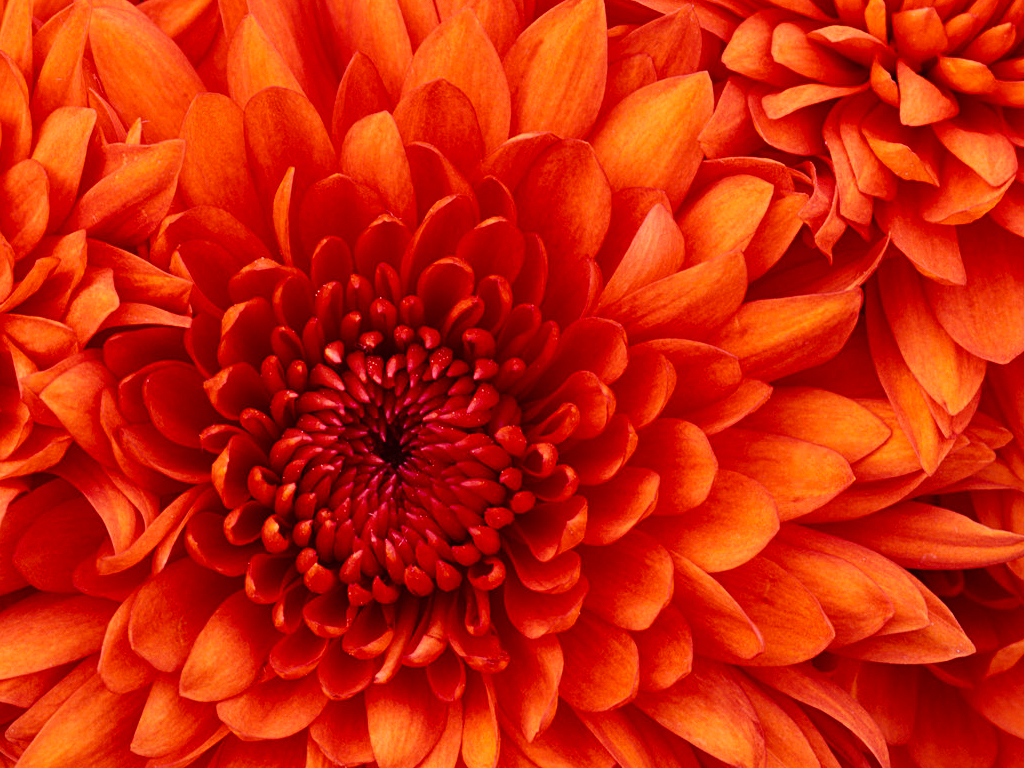 G.CO.1
Essential Question:
How do you identify whether an angle is acute, right, obtuse, or straight?

Objective:
Students will be able to name, measure, and classify angles.
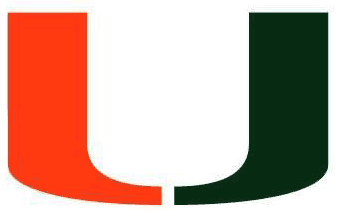 parts of an angle
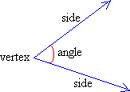 Protractor Postulate
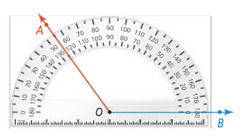 The m∡AOB is equal to the absolute value of the difference between the real numbers for OA and OB.
m∡AOB = |55o - 180o|
m∡AOB = |-125o|
m∡AOB = 125o
Classify Angles
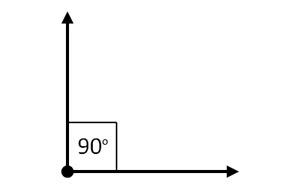 Right angle (∟). 
The m ∟= 90o
Acute ∡.
The m of an acute ∡ < 90o.
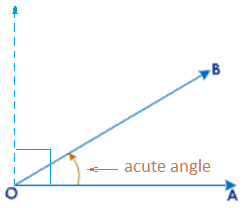 Classify Angles
Obtuse ∡.
The m of an obtuse ∡> 90o.
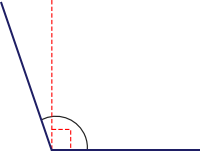 Straight ∡.
The m of a straight∡= 180o.
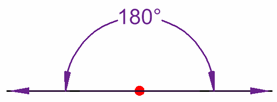 find the measure of an angle & classify the angle
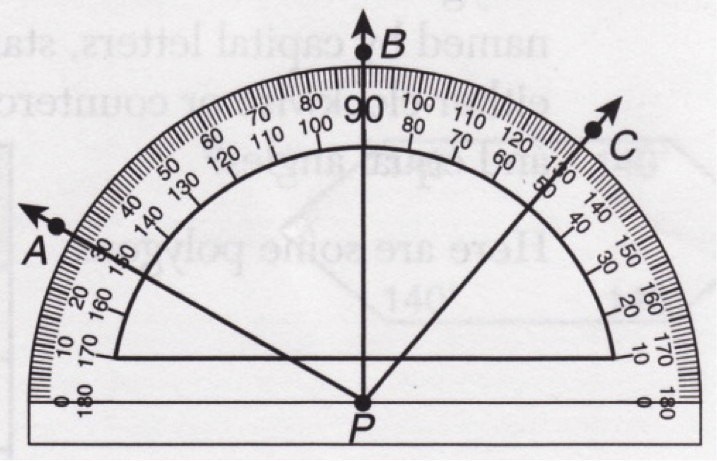 m∡APB

m∡APC

m∡BPC
= 60o
= 100o
= 40o
Angle Addition postulate
If B is in the interior of 
∡AOC, then the m∡AOC is equal to the sum of 
m∡AOB and m∡BOC.
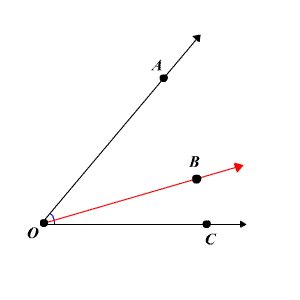 m∡AOC = m∡AOB + m∡BOC
Apply the angle addition postulate
m∡ABC = 110o
Find the m∡DBC.
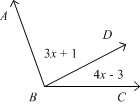 m∡ABC = m∡ABD + m∡DBC
   110o    =   (3x + 1) + (4x - 3)
110o =        7x - 2
112o =        7x
16o      =        x
m∡DBC = 4x-3
m∡DBC = 4(16) - 3 = 61o
≅ ∡s
Two ∡s are ≅ if they have the same measure.
m∡HGI = m∡KJL, therefore 
∡HGI ≅ ∡KJL
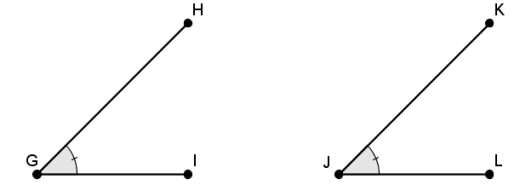